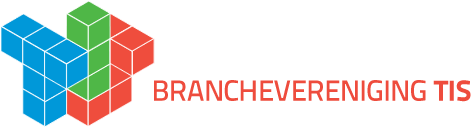 Technical Inspection Service
Wim Hoppenbrouwers
Stuurgroepoverleg Wet Kwaliteitsborging in de bouw
Den Haag, 27 februari 2015
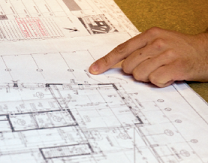 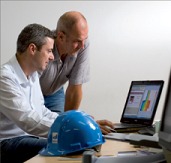 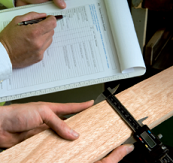 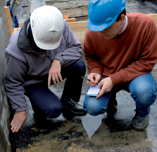 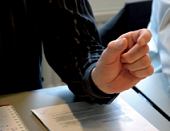 “Vertrouwen en Zekerheid biedenbetreffende de Bouwkwaliteit ”
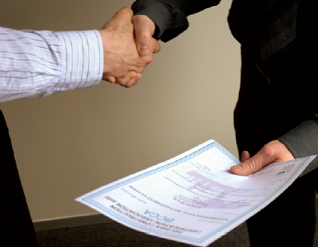 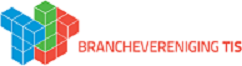 Positionering bouwproces
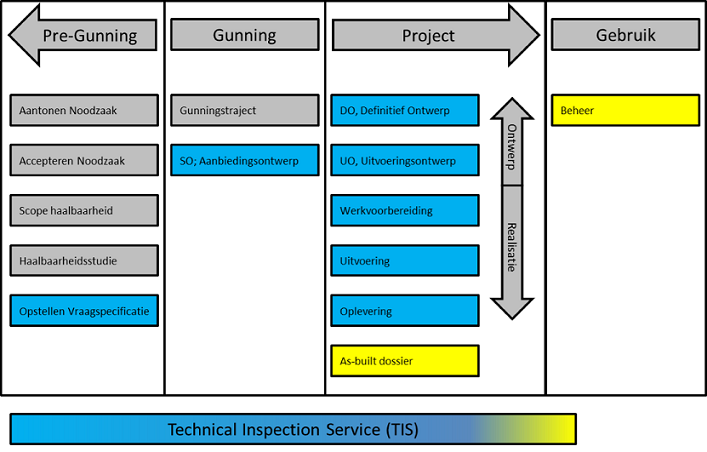 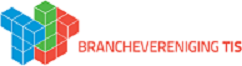 Werkwijze TIS
Integraal

		Ontwerp 	        &	 	Uitvoering
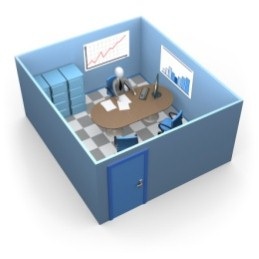 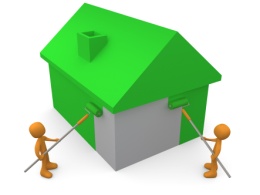 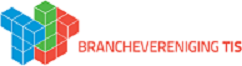 Werkwijze TIS
Risicogestuurd
Focus op risico’s, niet alles dubbel!
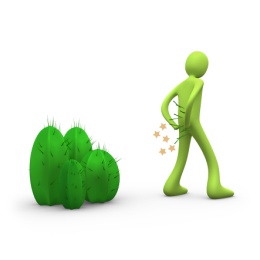 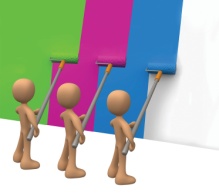 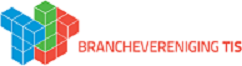 Bouwbesluittoets volgens TIS-concept
Voldoen van het ontwerp en het gerealiseerde bouwwerk aan het Bouwbesluit
Algemeen Bouwkundig
Constructieve Veiligheid
Gebouwgebonden Installaties
Brandveiligheid
Bouwfysica
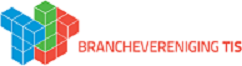 Een preventieve Technische Controle
	Financieel & technisch onafhankelijk
 Technische Referentie met een zeer deskundig team
 Transparante werkwijze & communicatie
 Risicogestuurde toetsing van ontwerp & uitvoering
  Risico’s en Faalkosten in de bouw reduceren
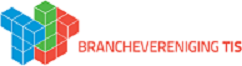 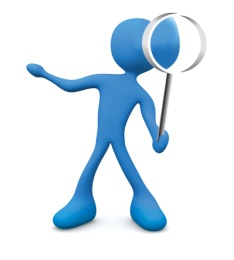 Onafhankelijk
WEL: 
Inspecteren en beoordelen
NIET:
Zelf ontwerpen
Zelf adviseren
Zelf realiseren
Directievoeren
Vertegenwoordigen OG
GEEN:
Meerderheidsbelang of afdeling van ‘regulier’ adviesbureau
Inzet op projecten waarbij aandeelhouders betrokken zijn
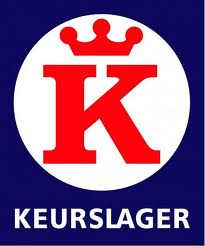 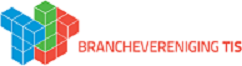 Transparant
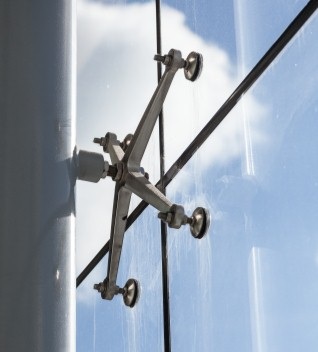 In het project:
Alle partijen hebben inzicht
Buiten het project:
Onderwerpen aan audits
Deskundig
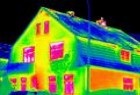 Eisen aan het bedrijf (systemen, procedures)
Eisen aan medewerkers 
		(aantal, opleiding, ervaring)
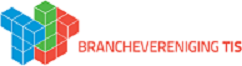 Bewezen Performance
TIS-systhematiek bestaat internationaal al meer dan 80 jaar

In Nederland:
 ervaring sinds 2003
erkenningsregeling TIS sinds 2009

 Verzekerbaar 
Lange termijn (10 jaar na oplevering)
Verzekering op het bouwwerk
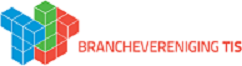 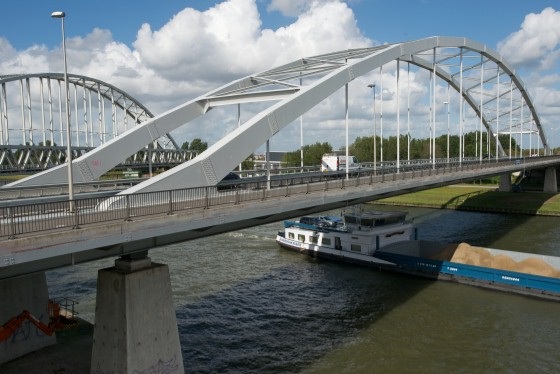 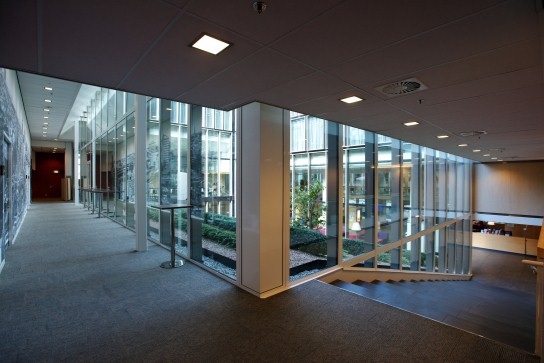 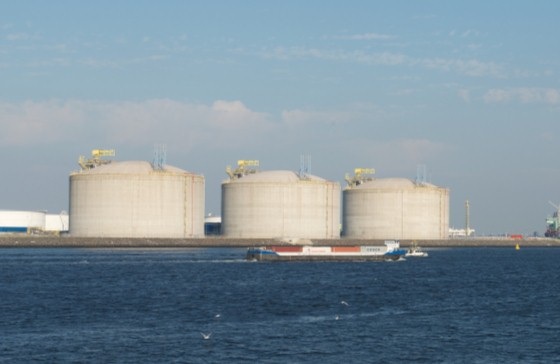 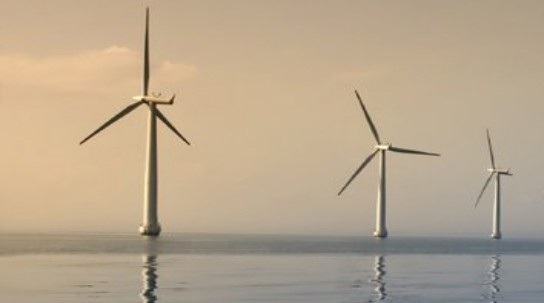 Meer dan 100 projecten in NL
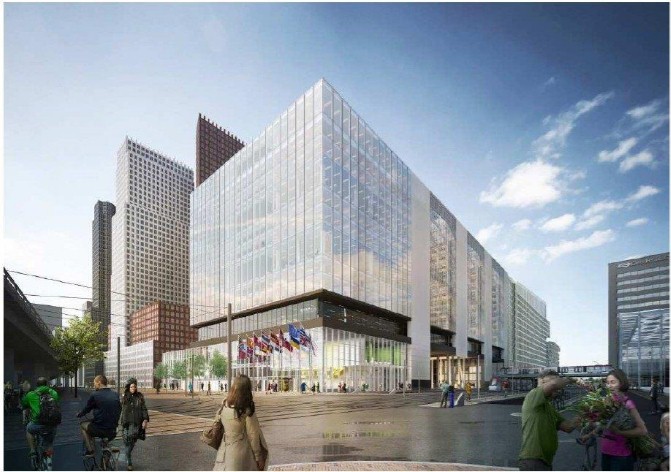 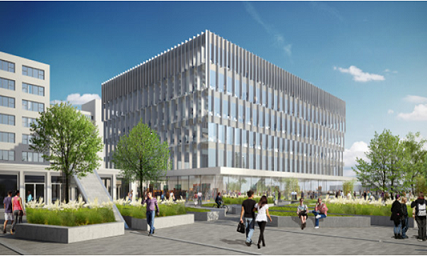 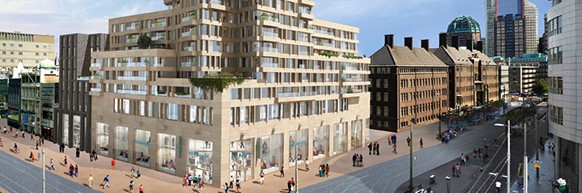 TIS enkel geschikt voor INFRA ???
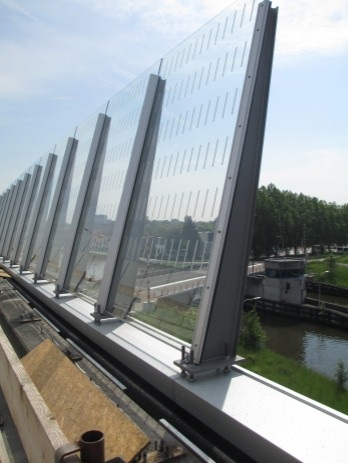 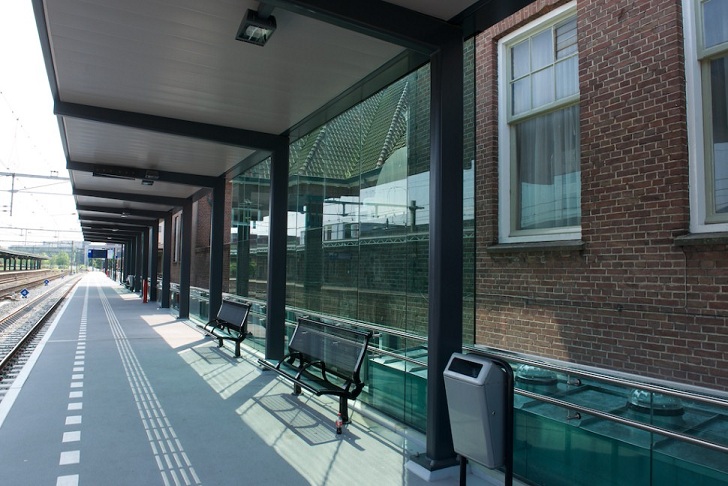 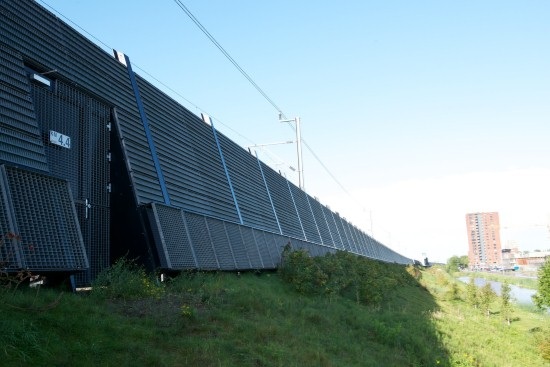 TIS ook geschikt voor CC1
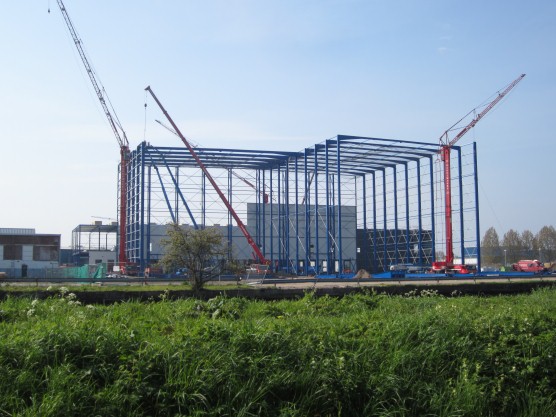 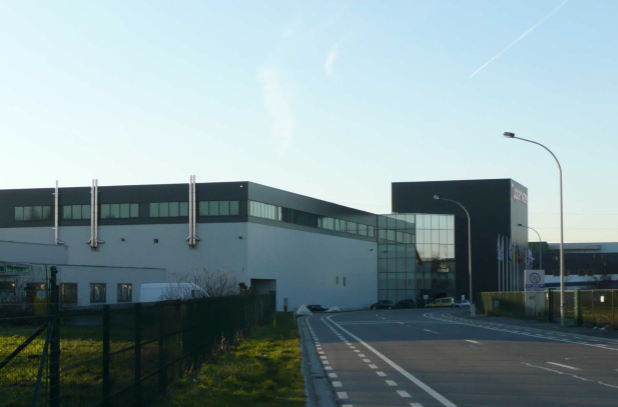 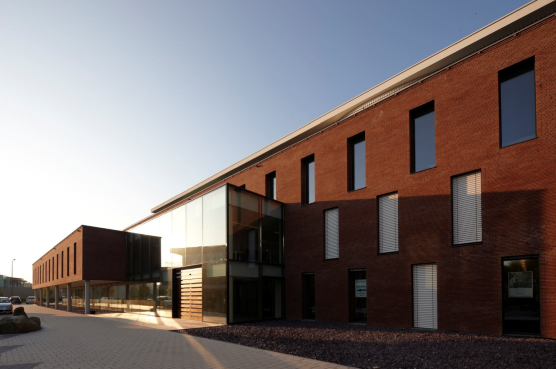 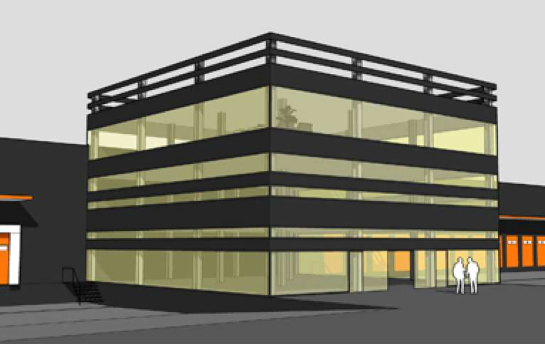 TIS ook geschikt voor CC1
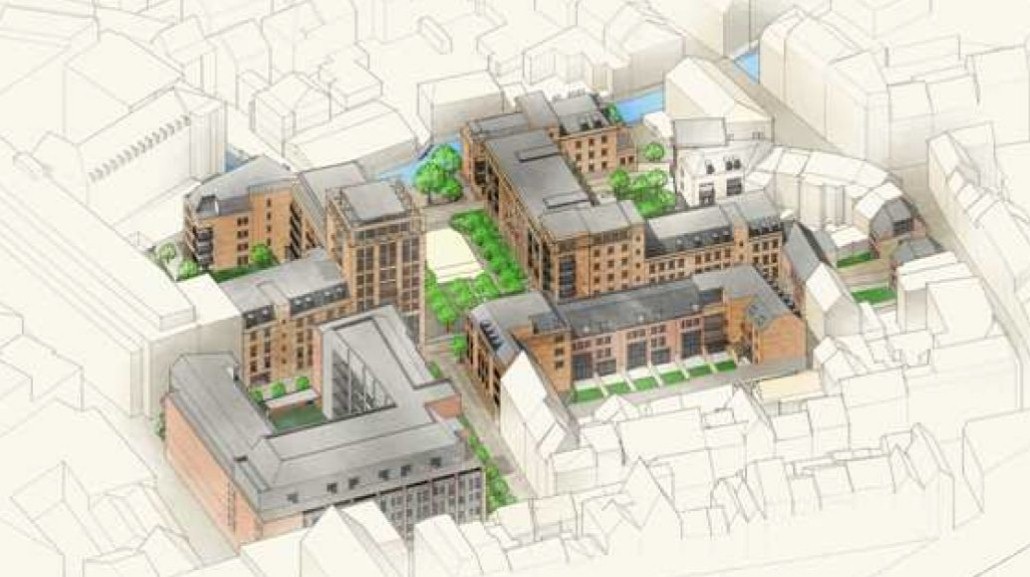 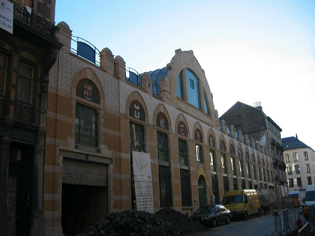 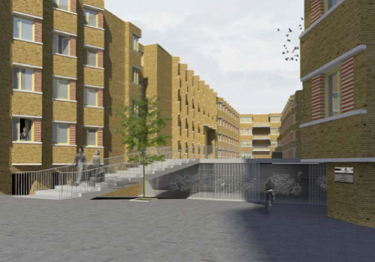 TIS ook geschikt voor CC1
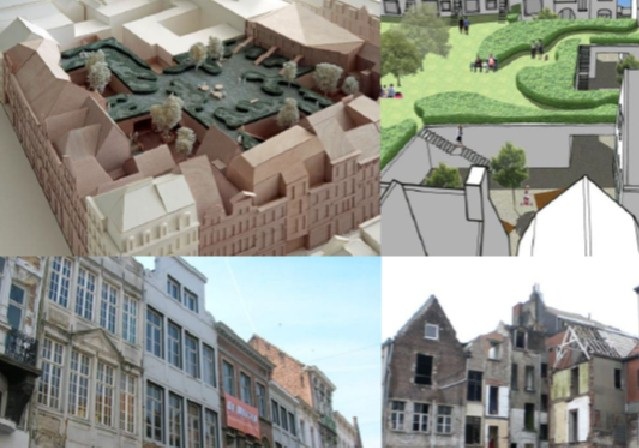 TIS ook geschikt voor CC1
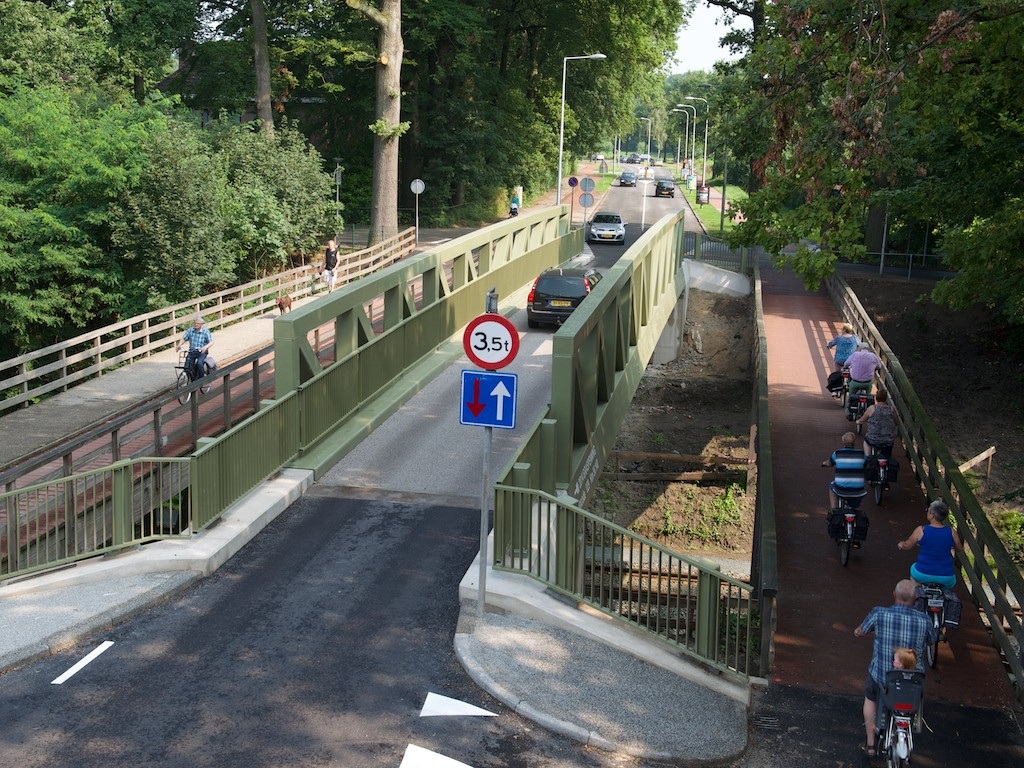 TIS ook geschikt voor CC1
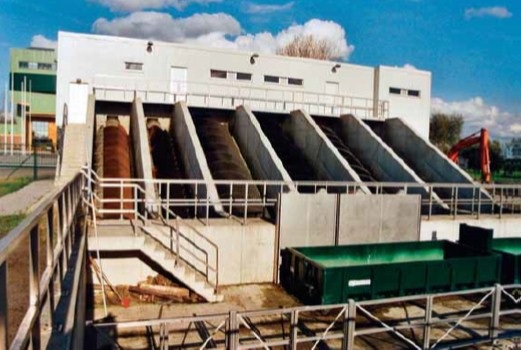 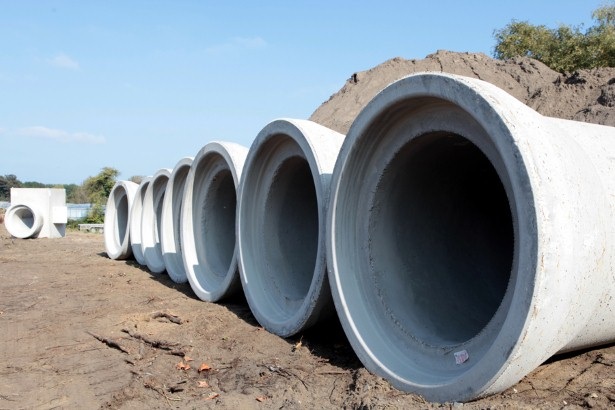 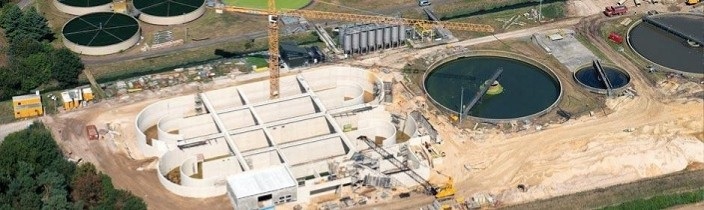 TIS ook geschikt voor CC1
Meer info over TIS
IKOB-BKB:

www.ikobbkb.nl/technische-inspectie-services-tis.html


TIS Branchevereniging:

www.branchevereniging-tis.nl


SECONED

Wim Hoppenbrouwers:	06-55.32.64.40
w.hoppenbrouwers@seconed.nl
www.seconed.nl